Záznam o edukaci
Beharková Natália
Ústav zdravotnických věd
Význam dokumentace
Dokumentace edukačního záznamu (Magurová, Majerníková, 2009, s. 99) 

Funkce:
informativní
odborná
kvalitativní
ekonomická
právní
potvrzení vykonané intervence 
kooperace mezi zdravotnickými pracovníky
kontinuita edukace a péče
legislativní aspekt poskytnuté péče
kvalita poskytované péče (standardy, audit)

V rámci edukace poskytne zpětnou vazbu o tom:
co P/K umí, 
co může dělat, 
co se ještě potřebuje naučit
revize edukační strategie
Dokumentace edukačního záznamu
obsahuje:
formulář na posouzení edukanta
edukační plán
vyhodnocení edukace
Požadavky na záznam o edukaci
srozumitelnost
přehlednost
přesnost
úplnost
stručnost
čitelnost
dostupnost
Záznam o edukaci (Juřeníková, 2010, s. 63)– náležitosti, které má obsahovat
úroveň znalostí edukanta na počátku a na konci edukace
cíl edukace
použité metody a formy edukace
obsah edukace (osnova; odkaz na číslo edukačního standardu)
učební pomůcky
bariéry edukace
odezva na edukaci (hodnocení cílů)
kdo, kdy, kde, koho edukoval
podpis edukátora
podpis edukanta
[Speaker Notes: Záznam o edukaci má obsahovat náležitosti, které zajišťují kontinuitu edukačního procesu a proces hodnocení dosažených výsledků v edukaci]
Záznam o edukaci
Typ záznamu pro edukaci:
 specifické pro určitá onemocnění (předpřipraveny z hlediska vytýčených cílů, zvolené metody a formy práce 
výhoda – ↓ administrativní zátěže
nevýhoda – možné opomenutí individuality P/K, proto nutno vymezit prostor pro  individuální záznam daného P/K zohledňující jeho specifika a potřeby
                                                   
„univerzální“ bez ohledu na typ onemocnění
Edukační záznam (Juřeníková, 2010, s. 63)
Edukační záznam (Juřeníková, 2010, s. 65)
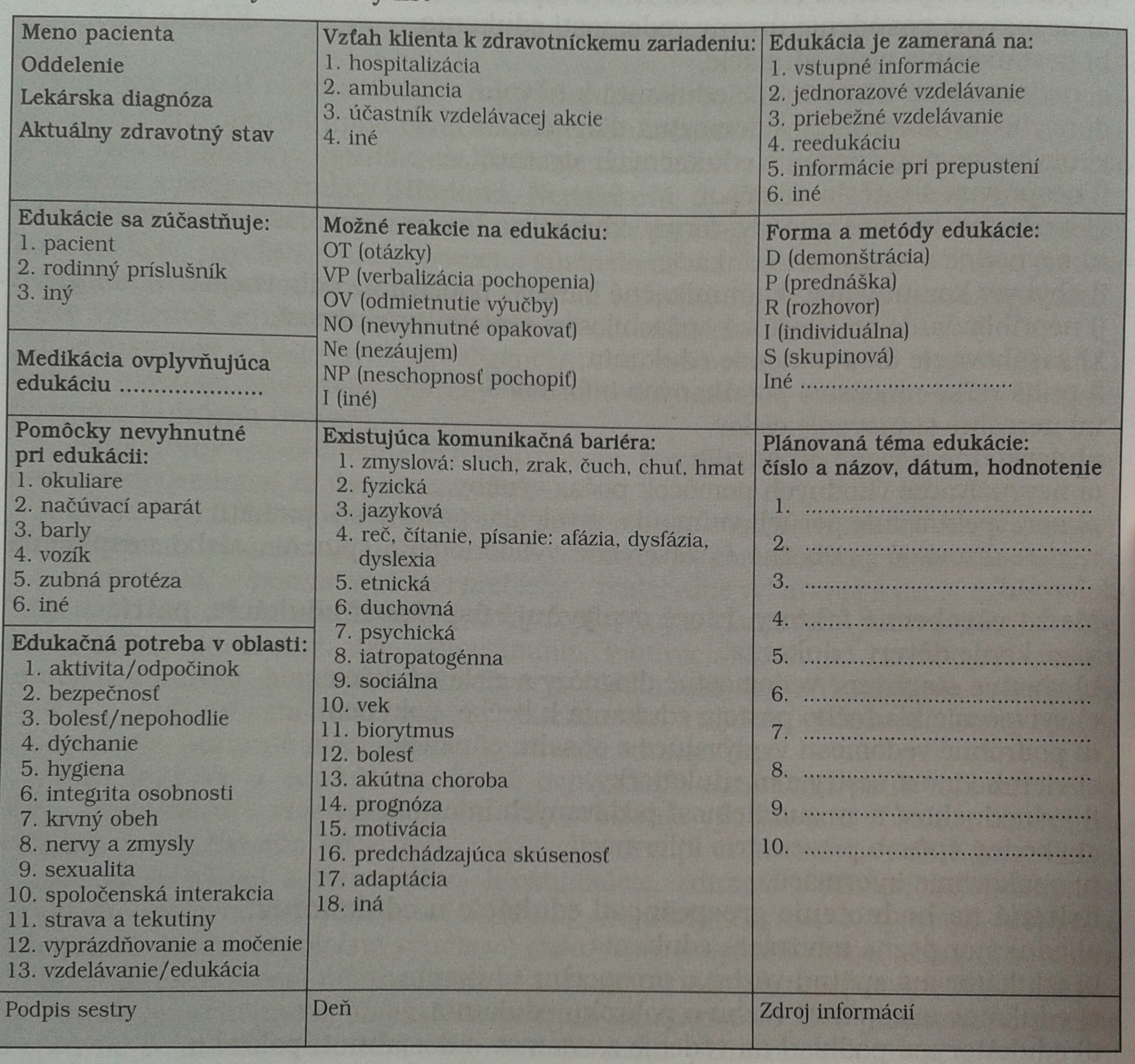 Záznamový edukační list 
Magurová, Majerníková
Edukácia a edukačný proces 
v ošetrovateľstve 2009, s. 100
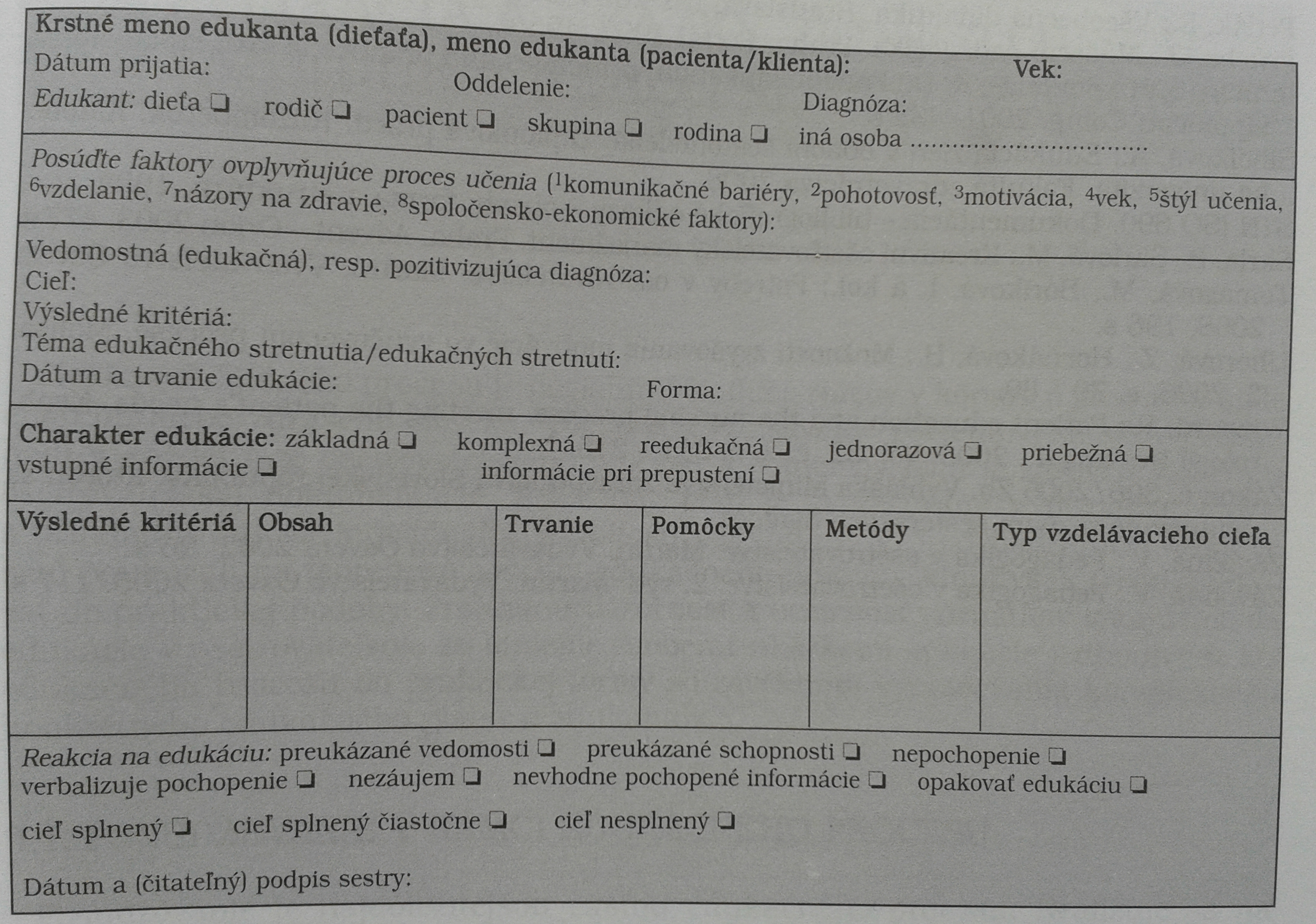 Záznamový edukační list Magurová, Majerníková
Edukácia a edukačný proces v ošetrovateľstve 2009, s. 100
Odmítnutí edukace
P/K má právo (ze strany ZP nutno podat veškeré informace, vhodně motivovat P/K, zjistit důvody odmítnutí…)
ZP provede záznam do dokumentace (zdravotnické, ošetřovatelské, denního záznamu sester) – odmítnutí edukace + důvod odmítnutí, pokud ho P/K uvedl


Datum, hodina, jakému lékaři/sestře P/K sdělil informaci o odmítnutí edukace, jakým způsobem a podpis.
Literatura:
Juřeníková P. Zásady edukace v ošetřovatelské praxi Praha: Grada, 2010, s. 80. ISBN 978-80-247-2171-2

Magurová D., Majerníková Ľ. Edukácia a edukačný proces v ošetrovateľstve, Martin: Osveta, 2009, s. 155, ISBN 978-80-8063-326-4

Nemcová J., Hlinková E. Moderná edukácia v ošetrovateľstve, Martin. Osveta, 2010, s. 259, ISBN 978-80-8063-321-9